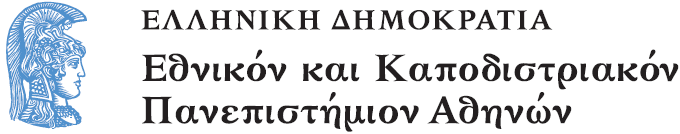 Εισαγωγή στις Επιστήμες της Αγωγής
Κοινωνιολογία της Εκπαίδευσης

Αλεξάνδρα Ανδρούσου - Βασίλης Τσάφος
Τμήμα Εκπαίδευσης και Αγωγής στην Προσχολική Ηλικία (ΤΕΑΠΗ)
Επίπεδα Κοινωνιολογίας της Εκπαίδευσης
Αναλύει τη θέση και τη λειτουργία του σχολικού θεσμού στους κόλπους της κοινωνίας (σχέσεις σχολείου – κοινωνίας).
Αναλύει το σχολείο ως κοινωνία (μικροκοινωνία) και επανατοποθετεί το πρόβλημα αυτής της μικροκοινωνίας με την  ευρύτερη κοινωνία, με αφετηρία συγκεκριμένα προβλήματα του σχολικού θεσμού (σχολική αποτυχία, πρακτικές των διδασκόντων…).
Κατευθύνσεις της Κοινωνιολογίας της Εκπαίδευσης (1/2)
Ανάλυση του εκπαιδευτικού συστήματος ως κοινωνικού συστήματος: δομές εξουσίας και η λειτουργία τους – τρόποι δόμησης, νομιμοποίησης & μεταβίβασης της σχολικής κουλτούρας.
Μελέτη των αλληλεπιδράσεων ανάμεσα στο εκπαιδευτικό σύστημα και την κοινωνία: οι σχέσεις ανάμεσα στο σχολείο και τους τοπικούς ή περιφερειακούς συλλόγους.
Κατευθύνσεις της Κοινωνιολογίας της Εκπαίδευσης (2/2)
Μελέτη του σχολικού θεσμού και της τάξης ως  συστημάτων που βρίσκονται σε συνεχή αλληλεπίδραση στο πλαίσιο συγκεκριμένων κοινωνικών παραγόντων
Βασικοί εκπρόσωποι
Bourdieu – Passeron,
Bernstein,
Φραγκουδάκη.
Ερωτήματα
Πώς ο θεσμός του σχολείου συγκροτείται υπό την επίδραση κοινωνικών παραγόντων;
Πώς ορίζεται το κανονιστικό πλαίσιο του σχολείου και ποιες ιδεολογικές παράμετροι το ορίζουν;
Πώς διαμορφώνονται οι ανισότητες ευκαιριών στο σχολείο και σε ποιο βαθμό το σχολείο συμβάλλει στην άμβλυνση ή την όξυνσή τους;
Χρηματοδότηση
Το παρόν εκπαιδευτικό υλικό έχει αναπτυχθεί στο πλαίσιο του εκπαιδευτικού έργου του διδάσκοντα.
Το έργο «Ανοικτά Ακαδημαϊκά Μαθήματα στο Πανεπιστήμιο Αθηνών» έχει χρηματοδοτήσει μόνο την αναδιαμόρφωση του εκπαιδευτικού υλικού. 
Το έργο υλοποιείται στο πλαίσιο του Επιχειρησιακού Προγράμματος «Εκπαίδευση και Δια Βίου Μάθηση» και συγχρηματοδοτείται από την Ευρωπαϊκή Ένωση (Ευρωπαϊκό Κοινωνικό Ταμείο) και από εθνικούς πόρους.
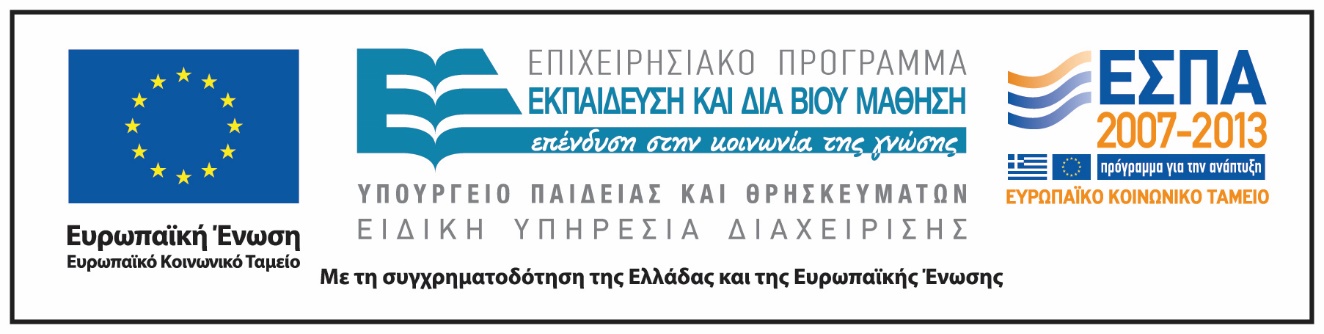 Σημειώματα
Σημείωμα Ιστορικού Εκδόσεων Έργου
Το παρόν έργο αποτελεί την έκδοση 1.0.
Σημείωμα Αναφοράς
Copyright Εθνικόν και Καποδιστριακόν Πανεπιστήμιον Αθηνών, Αλεξάνδρα Ανδρούσου, Βασίλης Τσάφος 2015. Αλεξάνδρα Ανδρούσου, Βασίλης Τσάφος. «Εισαγωγή στις Επιστήμες της Αγωγής Ι & ΙΙ. Κοινωνιολογία της Εκπαίδευσης». Έκδοση: 1.0. Αθήνα 2015. Διαθέσιμο από τη δικτυακή διεύθυνση: http://opencourses.uoa.gr/courses/ECD8/.
Σημείωμα Αδειοδότησης
Το παρόν υλικό διατίθεται με τους όρους της άδειας χρήσης Creative Commons Αναφορά, Μη Εμπορική Χρήση Παρόμοια Διανομή 4.0 [1] ή μεταγενέστερη, Διεθνής Έκδοση. Εξαιρούνται τα αυτοτελή έργα τρίτων π.χ. φωτογραφίες, διαγράμματα κ.λπ.,  τα οποία εμπεριέχονται σε αυτό και τα οποία αναφέρονται μαζί με τους όρους χρήσης τους στο «Σημείωμα Χρήσης Έργων Τρίτων».
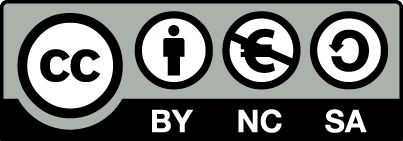 [1] http://creativecommons.org/licenses/by-nc-sa/4.0/ 

Ως Μη Εμπορική ορίζεται η χρήση:
που δεν περιλαμβάνει άμεσο ή έμμεσο οικονομικό όφελος από τη χρήση του έργου, για τον διανομέα του έργου και αδειοδόχο.
που δεν περιλαμβάνει οικονομική συναλλαγή ως προϋπόθεση για τη χρήση ή πρόσβαση στο έργο.
που δεν προσπορίζει στον διανομέα του έργου και αδειοδόχο έμμεσο οικονομικό όφελος (π.χ. διαφημίσεις) από την προβολή του έργου σε διαδικτυακό τόπο.

Ο δικαιούχος μπορεί να παρέχει στον αδειοδόχο ξεχωριστή άδεια να χρησιμοποιεί το έργο για εμπορική χρήση, εφόσον αυτό του ζητηθεί.
Διατήρηση Σημειωμάτων
Οποιαδήποτε αναπαραγωγή ή διασκευή του υλικού θα πρέπει να συμπεριλαμβάνει:
το Σημείωμα Αναφοράς,
το Σημείωμα Αδειοδότησης,
τη δήλωση Διατήρησης Σημειωμάτων,
το Σημείωμα Χρήσης Έργων Τρίτων (εφόσον υπάρχει),
μαζί με τους συνοδευτικούς υπερσυνδέσμους.